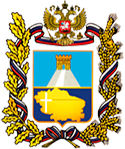 Министерство образования Ставропольского края
О согласовании мест проведения регионального  этапа всероссийской олимпиады школьников 
в 2020/21 учебном году

Соблюдение требований Роспотребнадзора при проведении регионального этапа всероссийской олимпиады школьников на базе образовательных организаций в 2020/21 учебном году с учетом эпидемиологической ситуации в Ставропольском крае
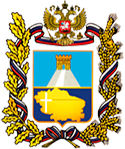 Всероссийская олимпиада школьников  – региональный этап
Порядок проведения всероссийской олимпиады школьников утвержден приказом Министерства образования и науки Российской Федерации от 18.11.2013 г. № 1252
[Speaker Notes: Основным федеральным нормативным документом, который регулирует проведение всех этапов всероссийской олимпиады школьников является Порядок проведения всероссийской олимпиады школьников.
	Организатором проведения регионального  этапа ВсОШ является министерство образования Ставропольского края.
 	Конкретные сроки проведения регионального этапа олимпиады устанавливает Минобрнауки России.
	Конкретные места проведения регионального этапа олимпиады по каждому общеобразовательному предмету устанавливает орган государственной власти субъекта Российской Федерации, осуществляющий государственное управление в сфере образования – министерство образования Ставропольского края .]
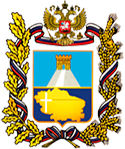 Всероссийская олимпиада школьников  –  региональный этап
СРОКИ ПРОВЕДЕНИЯ 
регионального этапа всероссийской олимпиады школьников в 2020/21 учебном году
Приказ министерства  просвещения Российской Федерации от 24 ноября 2020 года № 669 
«Об установлении сроков проведения регионального этапа всероссийской олимпиады школьников в 2020/21 учебном году»
12 января – 25 февраля 2021 г.
[Speaker Notes: Региональный этап  ВсОШ  будет проходить  с 12 января по 25  февраля 2021 года.]
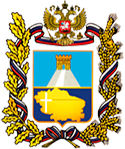 График проведения  регионального этапа ВсОШ 2020/21 уч.г.
[Speaker Notes: Второй год подряд Олимпиада  в крае будет проводиться по 24 общеобразовательным предметам.]
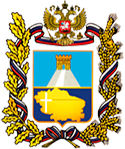 Места проведения регионального этапа ВсОШ 2020/21 уч.г.
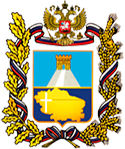 Региональный этап всероссийской олимпиады школьников 2020/21 уч.г.
СП 3.1/2.4.3598-20 «Санитарно-эпидемиологические требования к устройству, содержанию и организации работы образовательных организаций и других объектов социальной инфраструктуры для детей и молодежи в условиях распространения новой коронавирусной инфекции COVID-19», утвержденные постановлением Главного государственного санитарного врача Российской Федерации от 30 июня 2020 года № 16
Постановление Главного государственного санитарного врача Российской Федерации от 16 октября 2020 года № 31 «О дополнительных мерах по снижению рисков распространения СOVID-19 в период сезонного подъема заболеваемости острыми респираторными вирусными инфекциями и гриппом»
6
[Speaker Notes: С учетом сложившейся в крае эпидситуации, региональный  этап олимпиады в этом году будет проходить в непростых условиях.
Министерством образования Ставропольского края в муниципальные органы управления образованием было направлено информационное письмо по организации проведения муниципального этапа олимпиады.]
Проведение регионального этапа всероссийской олимпиады  школьников
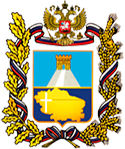 Мероприятия по обеспечению безопасности  
недопущение массового скопления на входах/выходах из образовательных организаций, минимизация контактов; 
проведение ежедневного «утреннего фильтра» с использованием бесконтактных термометров и опросов на наличие признаков респираторных заболеваний (коронавирусной инфекции);
использование средств индивидуальной защиты, дезинфицирующих средств для обработки рук; 
наличие  кулеров и дозаторов, одноразовой посуды для организации питьевого режима;
контроль за соблюдением ношения масок;
рассадка в аудиториях с соблюдением социальной дистанции;
проветривание помещений, их дезинфекции с использованием дезинфицирующих средств и приборов для обеззараживания воздуха